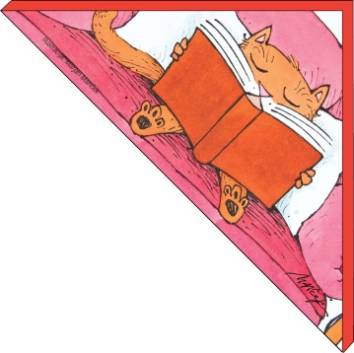 RASTEM S KNJIGO:statistika projekta JAK2009/2010―2021/2022
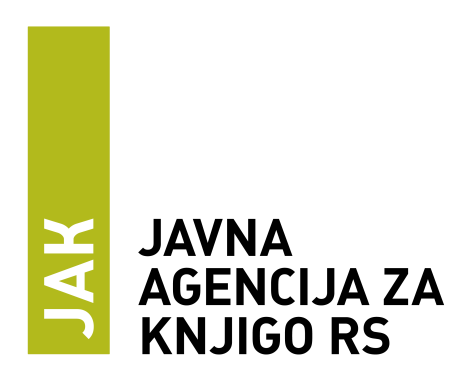 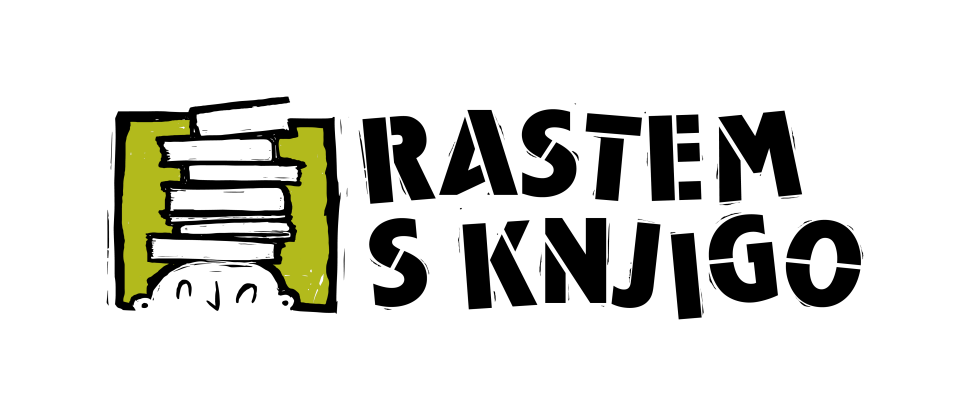 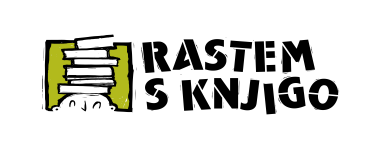 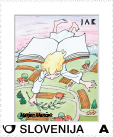 STATISTIKA nacionalnega projekta JAK »RASTEM S KNJIGO OŠ«
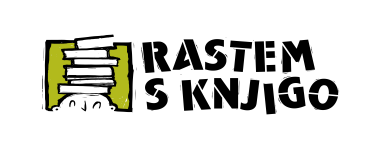 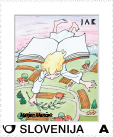 STATISTIKA nacionalnega projekta JAK »RASTEM S KNJIGO SŠ«
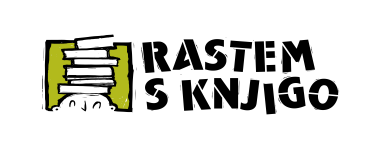 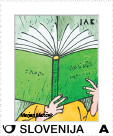 STATISTIKA nacionalnega projekta JAK »RASTEM S KNJIGO«
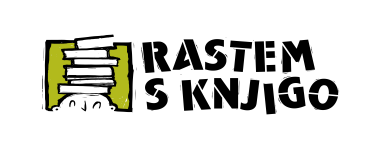 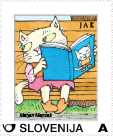 STATISTIKA nacionalnega projekta JAK »RASTEM S KNJIGO«
Zanimivost:

V projektu RSK  2020/21 je sodelovalo 151 SŠ (skupaj s privatnimi šolami ter vzgojnimi zavodi) v slovenskem prostoru (96,2 %).  Samo ena srednja šola v projektu ni želela sodelovali. V šolskem letu 2020/21 so v projektu kljub epidemiji sodelovale tudi tri zamejske srednje šole iz Gorice, Celovca in Trsta.

V projektu RSK 2020/21 so lani sodelovale prav vse osnovne šole - 455 OŠ (100%) in 37 zavodov s prilagojenim programom. Kljub epidemiji so sodelovale tudi tri zamejske osnovne šole iz Gorice, Celovca in Trsta.